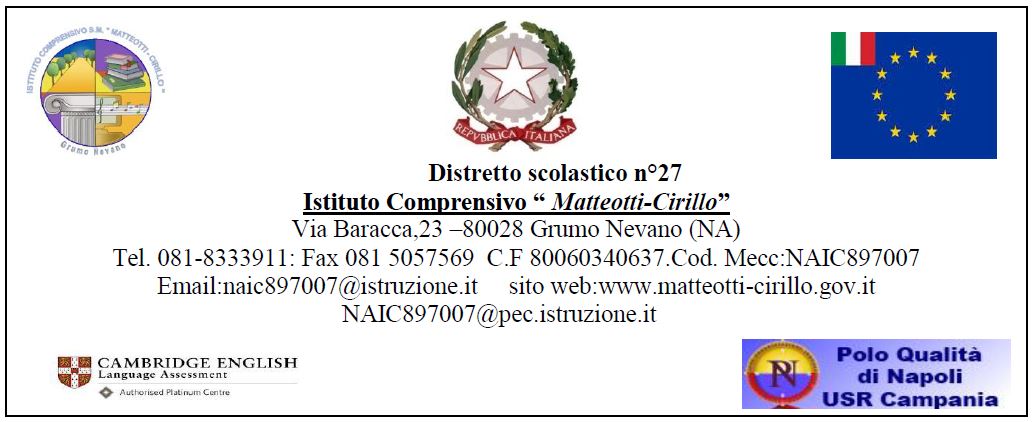 MONITORAGGIO DEL PROCESSO 
DI APPRENDIMENTO
D’INGRESSO
Scuola Secondaria
A.S. 2016-17
ISTITUTO COMPRENSIVO MATTEOTTI - CIRILLO
ESITI MONITORAGGIO
ANALIZZANDO I DATI RACCOLTI E TABULATI DEL MONITORAGGIO DEL PROCESSO DI APPRENDIMENTO D’INGRESSO DELLA SCUOLA SECONDARIA  DI PRIMO GRADO E’ EMERSA  UNA SITUAZIONE GENERALE  DI PARTENZA ABBASTANZA POSITIVA CON PUNTI DI CRITICITA’ NON RILEVANTI.
LA MAGGIOR PARTE DEGLI ALUNNI DELLE CLASSI PRIME HA MOSTRATO DI POSSEDERE CONOSCENZE E ABILITA’ FONDAMENTALI NELLE DIVERSE COMPETENZE E DI SAPER APPLICARE BASILARI REGOLE E PROCEDURE APPRESE..
LA MAGGIOR PARTE DEGLI ALUNNI DELLE CLASSI SECONDE  HA MOSTRATO DI POSSEDERE UN LIVELLO DI BASE DI CONOSCENZE E ABILITA’ E DI SAPERLE UTILIZZARE.
LA MAGGIOR PARTE DEGLI ALUNNI DELLE CLASSI TERZE SVOLGE COMPITI SEMPICI ANCHE IN SITUAZIONI NUOVE  MOSTRANDO DI POSSEDERECONOSCENZE E ABILITA’ FONDAMENTALI E DI  SAPER APPLICARE BASILARI REGOLE E PROCEDURE APPRESE.
Comunicazione nella madrelingua
PRIMA
ISTITUTO COMPRENSIVO MATTEOTTI - CIRILLO
PRIMA
Comunicazione nelle lingue straniere
ISTITUTO COMPRENSIVO MATTEOTTI - CIRILLO
PRIMA
Competenze di base in matematica, scienze e tecnologia
ISTITUTO COMPRENSIVO MATTEOTTI - CIRILLO
PRIMA
Consapevolezza ed espressione culturale
ISTITUTO COMPRENSIVO MATTEOTTI - CIRILLO
PRIMA
Competenza digitale
ISTITUTO COMPRENSIVO MATTEOTTI - CIRILLO
PRIMA
Imparare ad imparare
ISTITUTO COMPRENSIVO MATTEOTTI - CIRILLO
PRIMA
Competenze sociali e civiche
ISTITUTO COMPRENSIVO MATTEOTTI - CIRILLO
Spirito di iniziativa
PRIMA
ISTITUTO COMPRENSIVO MATTEOTTI - CIRILLO
Seconda
Comunicazione nella madrelingua
ISTITUTO COMPRENSIVO MATTEOTTI - CIRILLO
Seconda
Comunicazione nelle lingue straniere
ISTITUTO COMPRENSIVO MATTEOTTI - CIRILLO
Seconda
CompetenzA Matematica E DI BASE IN scienze e tecnologia
ISTITUTO COMPRENSIVO MATTEOTTI - CIRILLO
Consapevolezza ed espressione culturale
Seconda
ISTITUTO COMPRENSIVO MATTEOTTI - CIRILLO
Seconda
Competenza digitale
ISTITUTO COMPRENSIVO MATTEOTTI - CIRILLO
Seconda
Imparare ad imparare
ISTITUTO COMPRENSIVO MATTEOTTI - CIRILLO
Competenze sociali e civiche
Seconda
ISTITUTO COMPRENSIVO MATTEOTTI - CIRILLO
Seconda
Spirito di iniziativa
ISTITUTO COMPRENSIVO MATTEOTTI - CIRILLO
Comunicazione nella madrelingua
CLASSE III
ISTITUTO COMPRENSIVO MATTEOTTI - CIRILLO
CLASSE III
Comunicazione nelle lingue straniere
ISTITUTO COMPRENSIVO MATTEOTTI - CIRILLO
Competenze matematica e di base in scienze e tecnologia
CLASSE III
ISTITUTO COMPRENSIVO MATTEOTTI - CIRILLO
Consapevolezza ed espressione culturale
CLASSE III
ISTITUTO COMPRENSIVO MATTEOTTI - CIRILLO
Competenza digitale
CLASSE III
ISTITUTO COMPRENSIVO MATTEOTTI - CIRILLO
Imparare ad imparare
CLASSE III
ISTITUTO COMPRENSIVO MATTEOTTI - CIRILLO
Competenze sociali e civiche
CLASSE III
ISTITUTO COMPRENSIVO MATTEOTTI - CIRILLO
Spirito di iniziativa
CLASSE III
ISTITUTO COMPRENSIVO MATTEOTTI - CIRILLO